PENGANTAR  KIMIA ANALISIS
Definisi
Kimia Analisis : ilmu kimia yang mendasari  analisis dan pemisahan sampel

Kimia Analisis dalam kefarmasian : bagian  dari ilmu kimia yang mempelajari dan  melibatkan penggunaan sejumlah teknik dan  metode untuk memperoleh aspek kualitatif,  kuantitatif, dan informasi struktur dari suatu  senyawa obat pada khususnya dan bahan  kimia pada umumnya.
Aplikasi Kimia Analisis
Industri
Analisis bahan Baku  Quality Control  Analisis Produk
Lingkungan
Analisis Polutan  Analisis Limbah
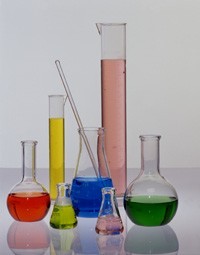 Kesehatan
Analisis Obat  Analisis Darah  Analisis Urine
Pertanian
Analisis Tanah  Analisis Pupuk  Analisis Pakan
Metode Analisis Kimia
Analisis Kualitatif
Analisis yang bertujuan untuk mengetahui jenis komponen  yang terdapat pada sampel (filtrasi, pengendapan,  kromatografi, elektroforesis, dll)
Analisis Kuantitatif
Analisis yang bertujuan untuk mengetahui banyaknya  (jumlah/konsentrasi) komponen yang terdapat pada sampel  (gravimetri, volumetri, spektrofotometri, dll)
Analisis kimia
Analisis kualitatif  mengidentifikasi  komponen baik unsur maupun gugus dalam  suatu zat
Analisis kuantitatif	 menghitung (kadar)/  menentukan perbandingan banyaknya  masing-masing komponen yang terkandung  dalam suatu zat yang dianalisis.
Beda Metode Analisis  Klasik dan Instrumen
Metode Klasik	Metode Instrumen
Cara lama, sejak awal kimia  analisis.
Cara baru, sejalan  perkembangan IPTEK.
Tidak diperlukan alat-alat  rumit.
Diperlukan alat yang lebih  rumit.
Ukuran komponen sampel  cukup besar (makro, semi  mikro).
Ukuran sampel kecil (mikro,  ultramikro, submikro).
Berdasar reaksi kimia dan  persamaan stoikiometri.
Berdasar pengukuran besaran  fisika non stoikiometri.
Berdasar interaksi materi-  materi.
Berdasar interaksi energi-  materi.
Metode Analisis Kimia
METODE KLASIK	— disebut juga metode basah

Pemisahan Analit	— ekstraksi, destilasi, presipitasi  (pengendapan), filtrasi (penyaringan), dll.

Analisis Kualitatif — menentukan titik didih, titik  beku, warna, bau, densitas, reaktivitas, indeks bias, dll.

Analisis Kuantitatif	— analisis gravimetri dan  volumetri.
Metode Analisis Kimia
 METODE INSTRUMENTAL
mengeksploitasi sifat fisik suatu analit untuk  memperoleh informasi, baik kualitatif maupun  kuantitatif.
Pemisahan Analit — dapat dilakukan dengan 2 cara:
Pemisahan secara fisik : kromatografi, elektroforesis.
Pemisahan secara spektroskopik :
mengisolasi sinyal yang muncul secara spektrokskopik.
Metode analisis
Klasik/ konvensional
Modern/Instrumen
Kuantitatif
Kualitatif
Kualitatif
Kuantitatif
Titrasi
Gravimetri
titik didih,
titik beku,
- warna, bau, rasa
densitas,
reaktivitas,
indeks bias
Spektroskopi  X-ray
Spektroskopi  Infrared (IR)
Spektroskopi  massa (MS)
Spektroskopi  magnetik inti  (NMR)
-Spektroskopi  UV-Vis
-Spektroskopi  absorpsi &  emisi atomik  (AAS & AES)
Pemilihan Metode Analitik
Untuk menentukan metode analisis yang tepat (terbaik), analis  hendaknya menanyakan hal-hal berikut:
•
•
•
•
Apakah akurasi diperlukan?
Berapa banyak sampel yang tersedia?
Berapa rentang konsentrasi yang terdapat dalam sampel?  Apakah terdapat komponen dalam sampel yang menyebabkan  interferensi?
Bagaimana sifat fisik dan kimia dari matriks yang terdapat  pada sampel?
Berapa banyak sampel yang akan dianalisis?
•
•
Kriteria Pemilihan Metode Analisis
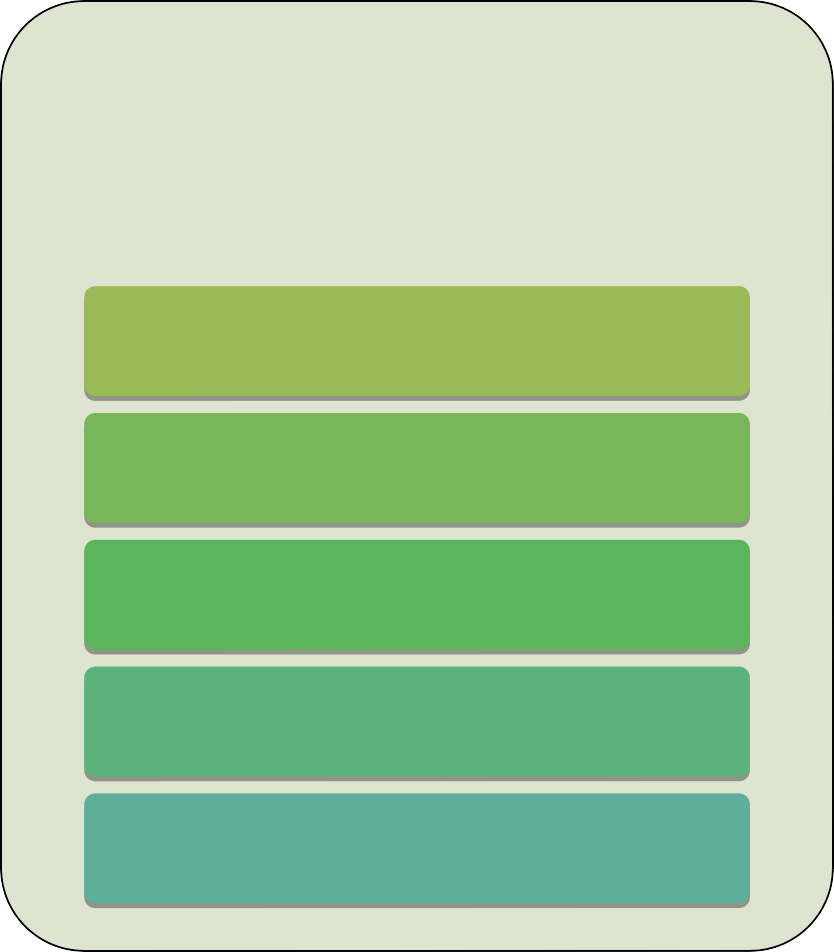 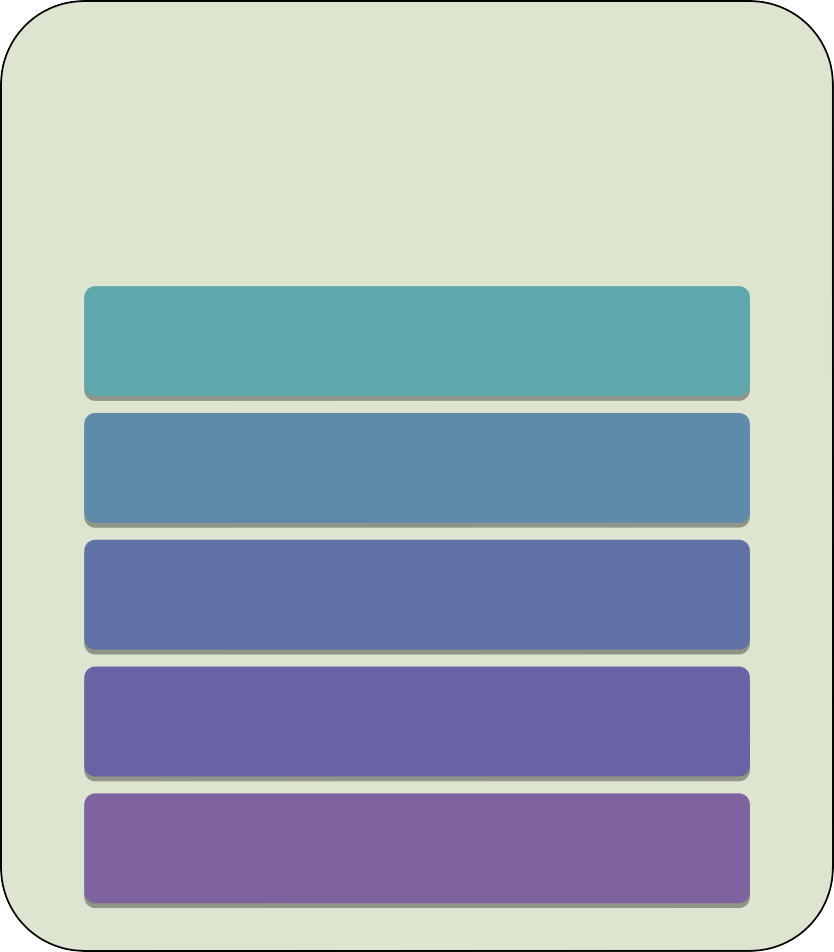 Kriteria Utama
Ketelitian  Ketepatan  Kalibrasi  Sensitif  Selektivitas
Kriteria Lain
Kecepatan analisis
Kemudahan metode  analisis
Tingkat kemahiran  operator
Biaya dan ketersediaan  peralatan (instrumen)
Biaya analisis per sampel
Syarat Prosedur Analisis
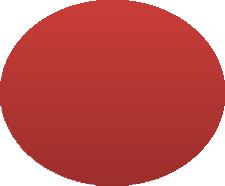 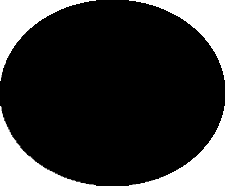 Sahih
Mantap	Tepat
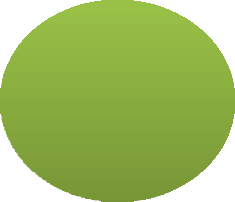 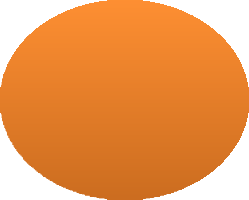 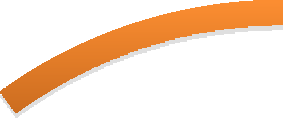 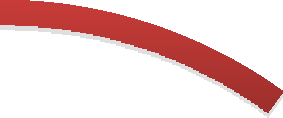 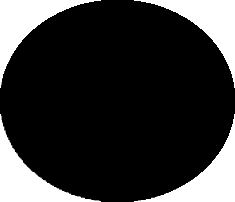 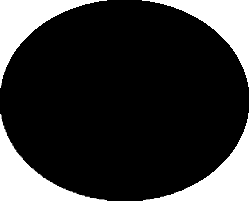 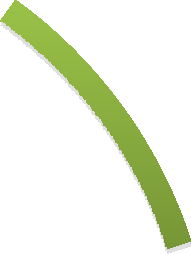 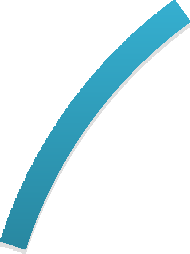 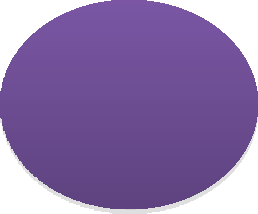 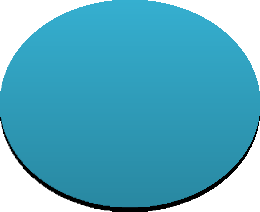 Andal
Cermat
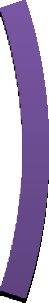 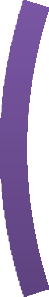 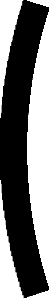 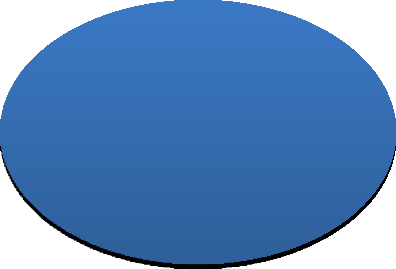 Prosedur  analisis  ideal
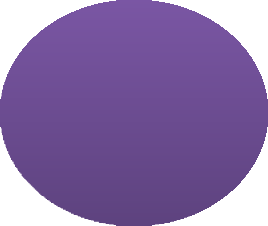 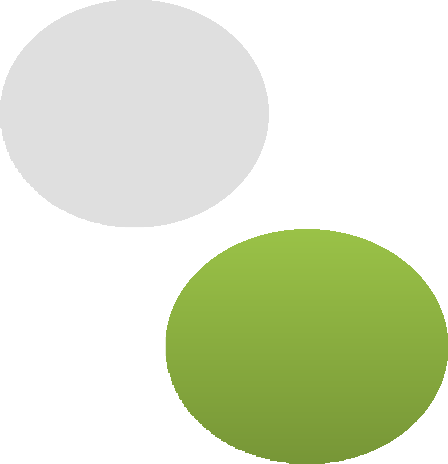 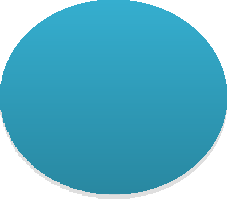 Khusus
Cepat
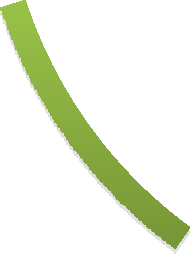 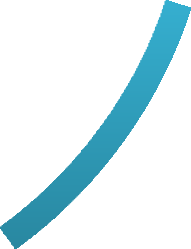 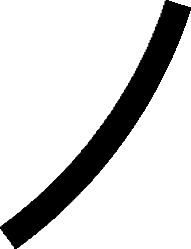 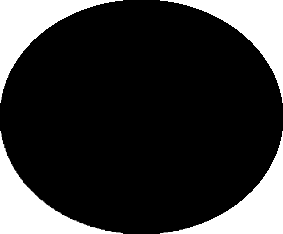 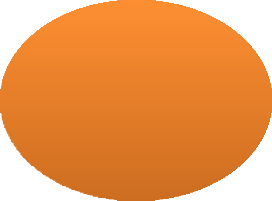 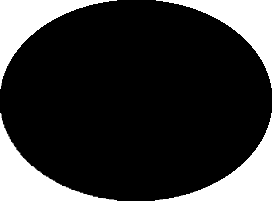 Dapat  diulang
Hemat
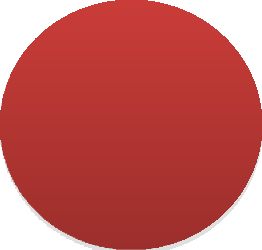 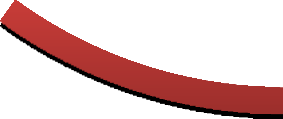 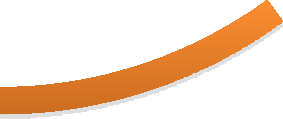 Selamat
Skala Analisis dalam Analisis Kimia
•
•
•
•
•
Makro (> 0,1 g)  Semimikro (0,01-0,1 g)
Mikro (0,001-0,01 g)
Ultramikro (< 0,001 g)  Submikro (0,01 µg)
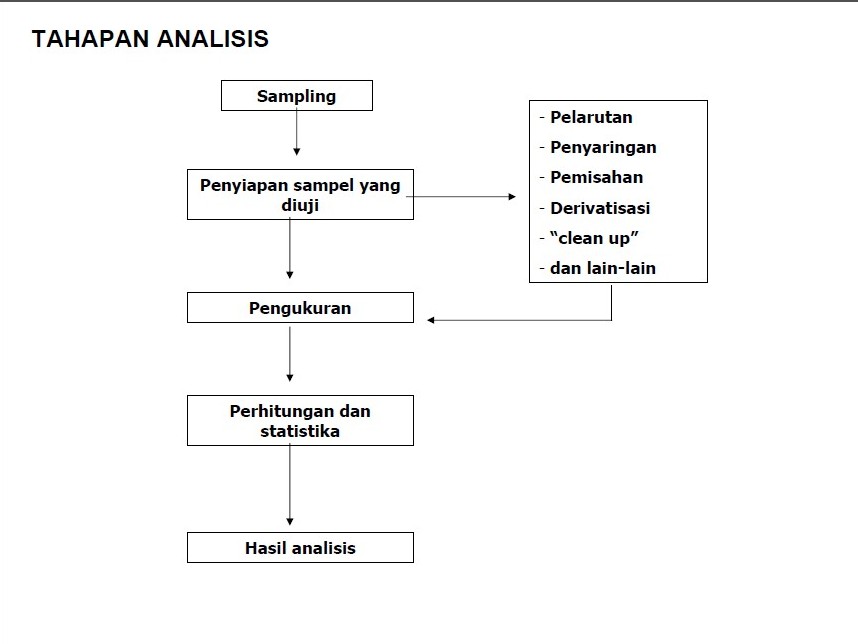 Tahapan-Tahapan Analisis
Pengambilan sampel
Harus dapat mewakili materi yang akan dianalisis secara utuh.
Pengubahan analit ke dalam bentuk yang sesuai dengan  pengukuran
Berkaitan dengan metode pemisahan. Pemilihan metode pemisahan  didasari pada ketelitian dan ketepatan yang diperlukan.
Pengukuran
Berbagai sifat fisika dan kimia dapat digunakan untuk melakukan  pengukuran. Teknik pengukuran yang digunakan dapat dilakukan  dengan cara klasik yang berdasarkan reaksi kimia atau dengan cara  instrumen yang berdasarkan sifat fisikokimia.
Perhitungan dan interpretasi data
Langkah terakhir dalam tahapan analisis dikatakan selesai bila  hasil analisis telah dinyatakan sedemikian rupa sehingga dapat
Pengambilan Sampel
* Cara pengambilan sampel tergantung sifat dan jumlah bahan.

Pengambilan Sampel Random
cocok untuk bahan yang homogen
bila bentuk tablet  harus digerus dulu, suspensi/larutan 
harus dihomogenkan, baru diambil sampel secara random
Pengambilan Sampel Representatif
cocok untuk bahan yang tidak homogen
sampel diambil dari bagian yang berbeda dari setiap  countener-nya (bagian atas-tengah-bawah-samping,dsb)
Pengambilan Sampel
•
Sampel yang terlalu besar untuk dianalisis perlu dikurangi  sampai diperoleh sampel official untuk dianalisis.
Berat sampel > 100 kg diambil 500 gram
Berat sampel ± 100 kg diambil 250 gram
Berat sampel < 100 kg diambil paling banyak 125 gram
Kesalahan dalam Analisis
Kesalahan random
tipe kesalahan yang selalu terjadi dalam analisa akibat adanya sedikit  variasi yang tidak dapat dikontrol dalam pelaksanaan prosedur analisis.
umumnya berupa kesalahan kecil  sering diabaikan

Kesalahan tertentu/sistematik
dapat diramalkan dan diminimalkan  Dibagi menjadi 3 macam :
Kesalahan Metodik : ditimbulkan dari metode yang digunakan dan  merupakan kesalahan yang paling serius dalam analisis
Kesalahan Operatif : ditimbulkan oleh orang yang melakukan  analisis
Kesalahan Instrumen : ditimbulkan dari instrumennya sendiri
Cara Mengurangi Kesalahan Sistemik
Kalibrasi alat yang dipakai : untuk  memperkecil kesalahan alat.
Dilakukan penetapan blangko : untuk  memperkecil kesalahan metode.
Syarat Sampel yang Baik


Akurasi : tingkat kekeliruan dalam sampel
Presisi	:	sedekat	mana	estimasi  karateristik populasi
Representatif : mewakili populasi
dengan

Acuan pengujian & pembanding
•
Acuan pengujian digunakan standar : Farmakope  Indonesia, USP, BP, Japan Pharmacopoeia, dll  Bahan baku yang dibuat dengan cara	& teknol
modern,	kemurniannya tinggi, diakui Internasional
 baku pembanding Internasional
Derajat kemurnian bahan obat:
Kualitas baku pembanding,
Kualitas analisis,
Kualitas Farmasi,
kualitas teknis.
•
•
Derajat Kemurnian Bahan Kimia
COMERCIAL GRADE/TECHNICAL GRADE (TEKNIS)

mengandung beberapa pengotor
Kemurnian yang sangat rendah,
tidak untuk digunakan dalam	analisis kimia/praktikum  dilaboratorium
2. CHEMICALY PURE (CP)
Kemurnian lebih tinggi dari teknis
Untuk reagensia/pereaksi
Tidak untuk baku primer
REAGENT GRADE, PRO ANALYSIS(P.A.)
Ada batas kadar maksimum zat-zat pengotor
Untuk reagensia dan baku primer dalam volumetri
4. PRIMARY STANDARD GRADE
Kemurnian mendekati  100%
Lebih murni dari pro analisis
Mikroanalisis (analisis dengan ketelitian tinggi,  dengan alat-alat yang peka)
SUPRA PURE
Kemurnian paling tinggi
Penelitian dengan alat-alat canggih, misal HPLC
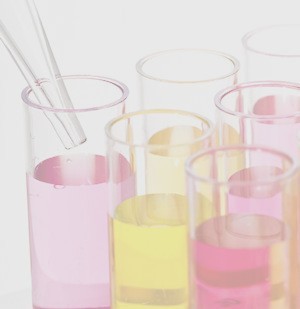 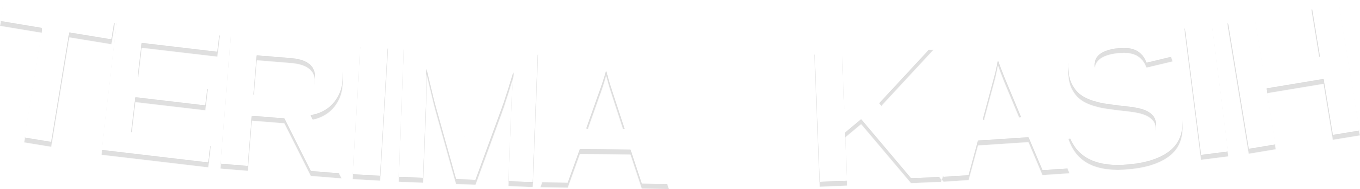 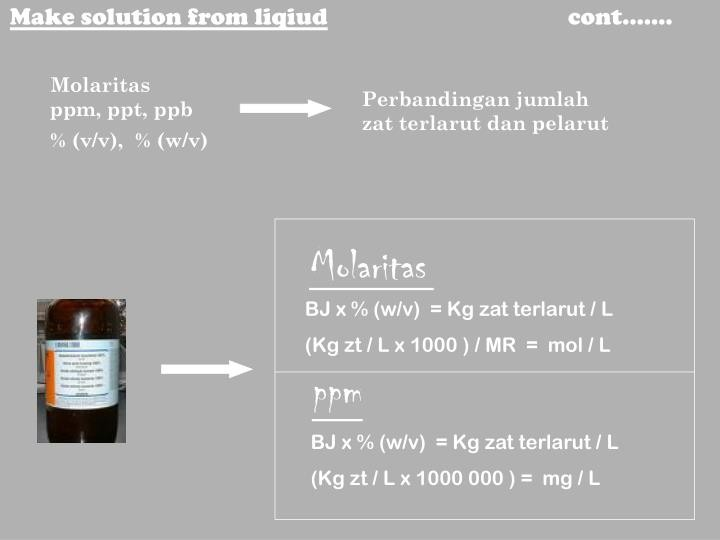 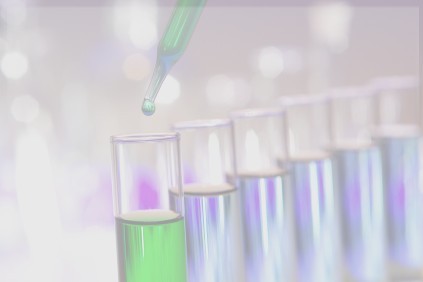 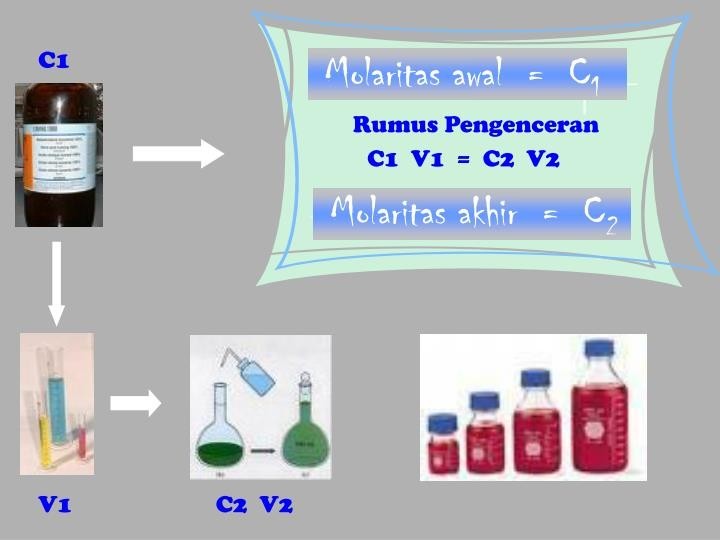 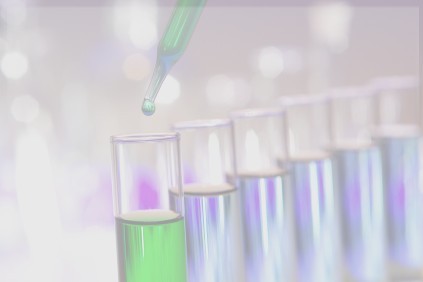 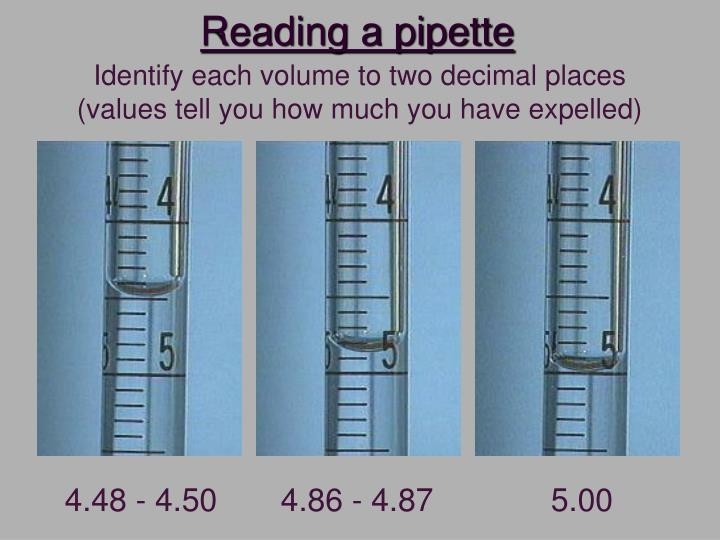 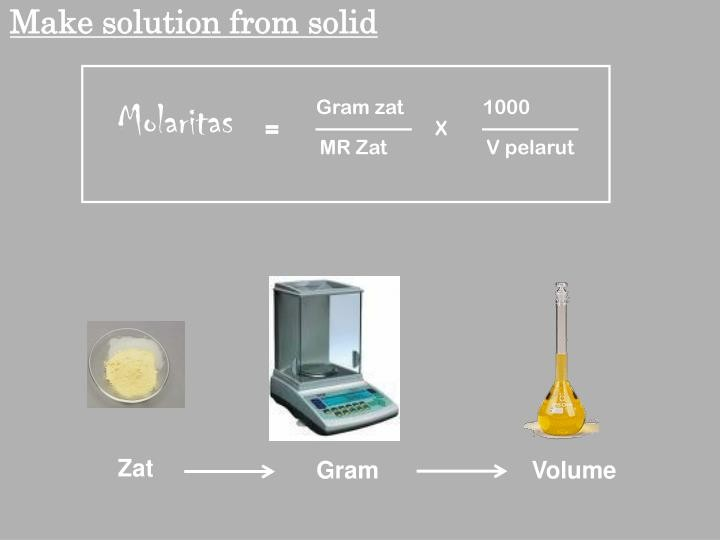 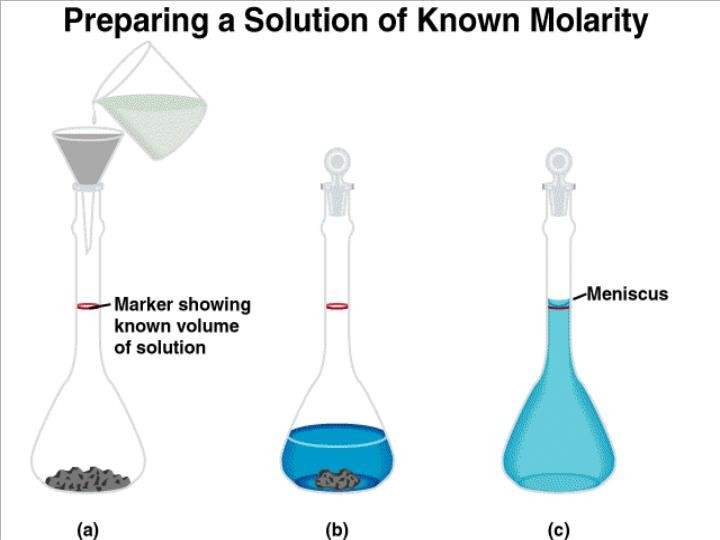